01
1. Electoral Turnout:  How Many People  Decide to Vote?  (Descriptive Statistics)
In this workshop we are going to use descriptive statistics to  analyse electoral turnout.

Descriptive statistics are used to describe the basic features of the  data in a study. They provide simple summaries about the sample  and the measures. Together with simple graphics analysis, they  form the basis of virtually every quantitative analysis of data.
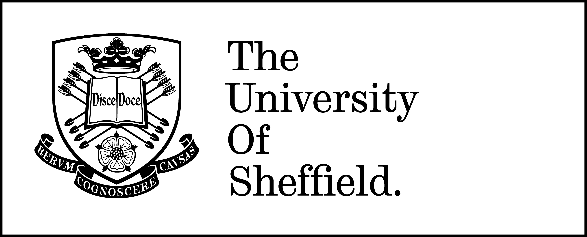 02
1918-2019: Who was allowed to vote?
In 2018, the UK marked the 100th  anniversary of The Representation  of the People Act of 1918 that  allowed some women, and all men,  to vote for the first time.

To understand how many people  decide to vote in elections in the  UK, let’s look at who has the right  to vote:

Before 1918, women did not have  the right to vote, and male voters  had to be taxpaying householders  aged over 21. In 1928, women aged  21 and over were granted the right  to vote. In 1969, the voting age  was lowered on an equal basis to 18 for both women and men.
03
Let’s keep in mind that now (in 2020), to vote in a general election you must:


be registered to vote
be 18 or over on the day of the  election (‘polling day’)
be a British, Irish or qualifying  Commonwealth citizen
be resident at an address in the  UK (or a British citizen living  abroad who has been  registered to vote in the UK in  the last 15 years)
not be legally excluded from  voting
04
Activity 1: Descriptive  Statistics
From 1918 to 2019, there were 28 elections. How many  people decided to exercise their right to vote?

We are going to start our workshop by looking at the  first fifty years, or fourteen elections, to understand  how many people (who were eligible to vote)  participated in each election.
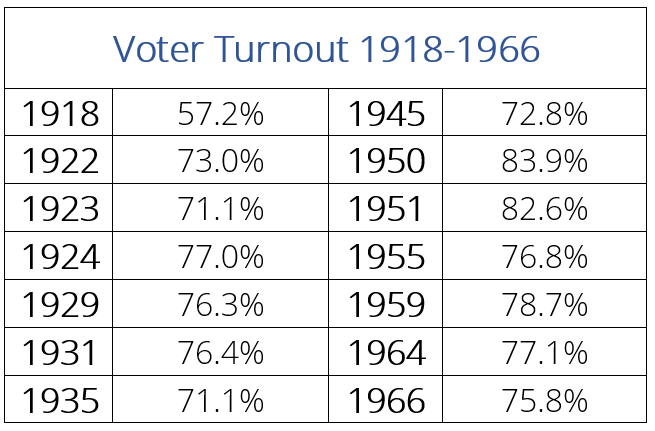 05
1A: Mean, Median and Mode
Mean, median, and mode are different measures of the center in a numerical  data set. They each try to summarize a dataset with a single number to  represent a "typical" data point from the dataset.
The Mean is the average number in a dataset. It can be found  by adding all the data points together and then dividing by the  number of data points.
06
1A: Mean
Let’s do this with our voter turnout numbers. This is what it would look  like:


First step - add up all the numbers:

57.2 + 73.0 + 71.1 + 77.0 + 76.3 + 76.4 + 71.1 + 72.8 + 83.9 +
82.6 + 76.8 + 78.7 + 77.1 + 75.8 = 1049.8

We then divide this number by the number of data points. for  this set, there are 14 data points.

1049.8 ÷ 14 = 74.99

So the Mean is 74.99%
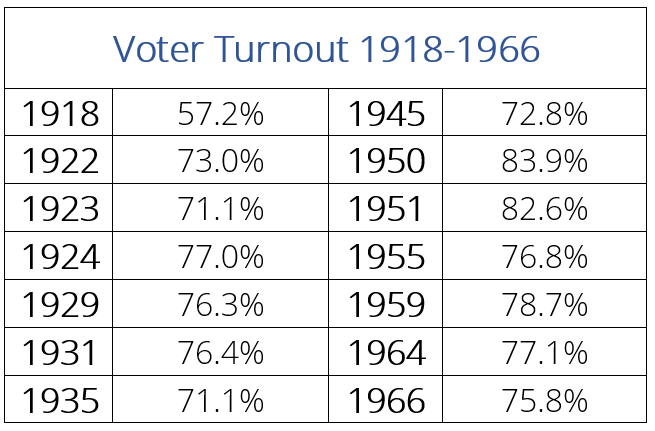 07
1A: Median
The Median is the middle number in a data set and it can be found by ordering all the data points and finding the one  number in the middle. Sometimes there are two middle  numbers, and the median would be the mean of those two  numbers.
08
1A: Median
Let’s use the same numbers again, starting with putting them in numerical order:


57.2 / 71.1 / 71.1 / 72.8 / 73.0 / 75.8 / 76.3 / 76.4 / 76.8 /
77.0 / 77.1 / 78.7 / 82.6 / 83.9


In this set of numbers, there are two in middle. So we say that  the median is the mean (average) of the two:


(76.3 + 76.4) / 2 = 76.35


So the Median is 76.35
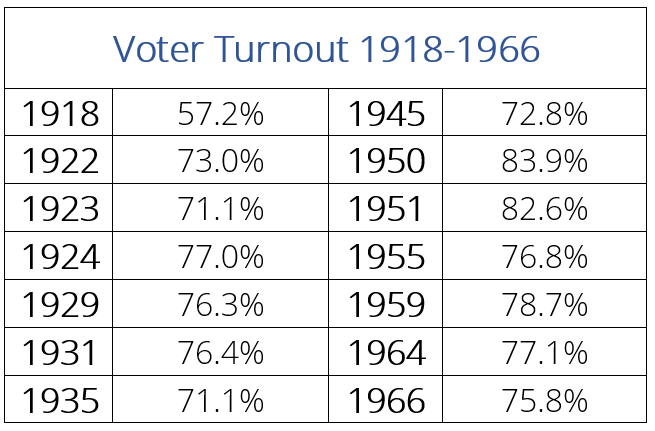 09
1A: Mode
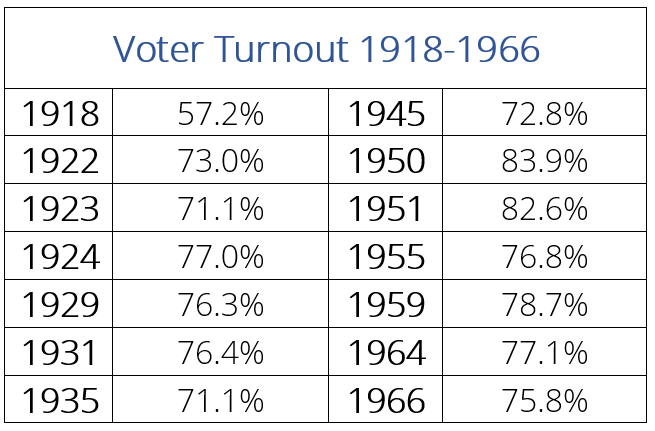 The Mode is the most common number in a data set. This is the  number that occurs the highest number of times.


Have a look at the numbers again - are there any that occur  more than once?


71.1 % occurs twice, so that is the mode.
10
When to use mean, median  and mode?
There are different ways to summarise the data that are  beneficial to a specific data set.

For example, the mean is more sensitive to extreme outliers  and can be pulled in either direction. A good example of this is  to think about at house prices that are used to describe a  neighbourhood:
If Mark Zuckerberg lived in your neighbourhood, and enlarged the  house and expanded into the property around him, then the mean  and median home values will look very different because of that  house’s affect on the overall property values. Which dispersive  statistic do you think would give you a more accurate reflection of the  neighbourhood?
11
1B: Let’s Try it Ourselves
Let’s calculate the mean, mode and median  again, this time with the election turnout from  the past 50 years:
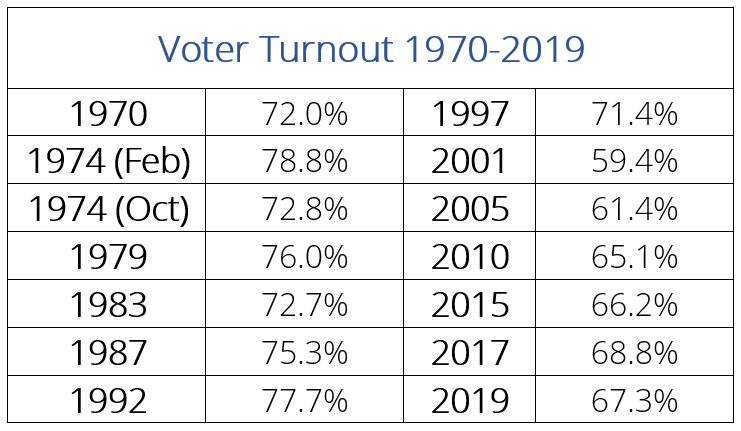 What is the mean? 	What is the median? 		What is the mode?
12
1C: Let's Analyse the full 100  years
Let’s calculate the mean, mode and median  for the combined datasets from 1918-2020.
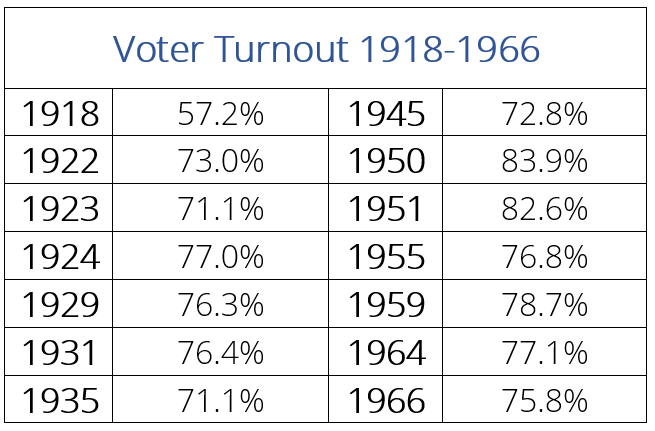 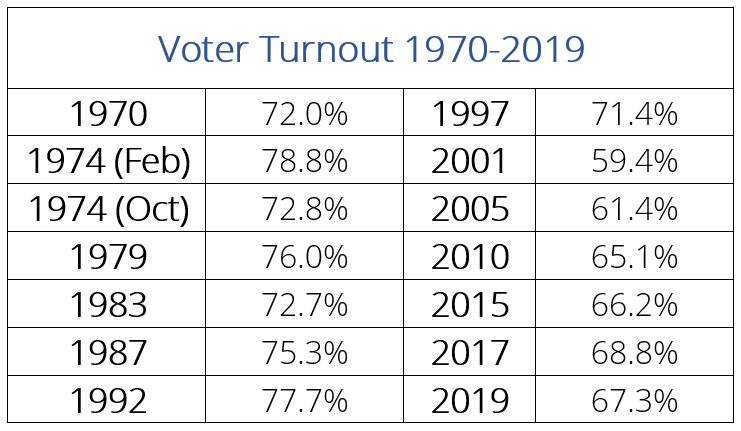 What is the mean? 	What is the median? 		What is the mode?
13
Part 2: When was voter  turnout the lowest, and when  was it the highest?
How can we check that the mean, mode and median that we found above  really represent the data? Here we are going to measure the Range to  check how spread out our numbers are.


The Range is the difference between the lowest and highest  values.


For the percentages from 1918 to 1969, the lowest number is  57.2% and the highest number is 83.9%. The difference  between the two is 26.7%.


So the range is 26.7%
14
What is the range from 1970 to 2019?
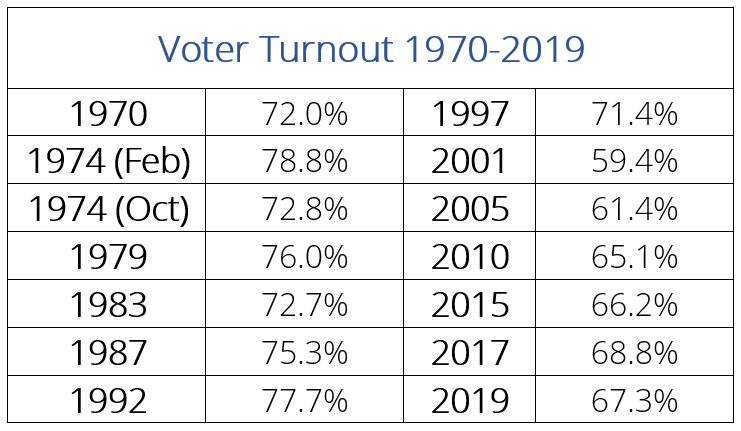 15
And what is the range for the total numbers from 1918 to 2019?
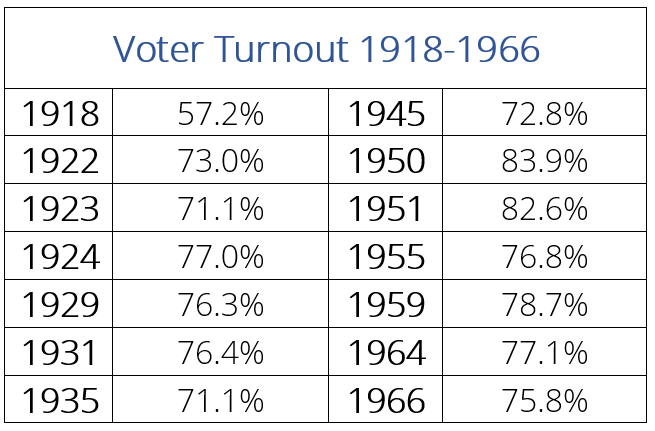 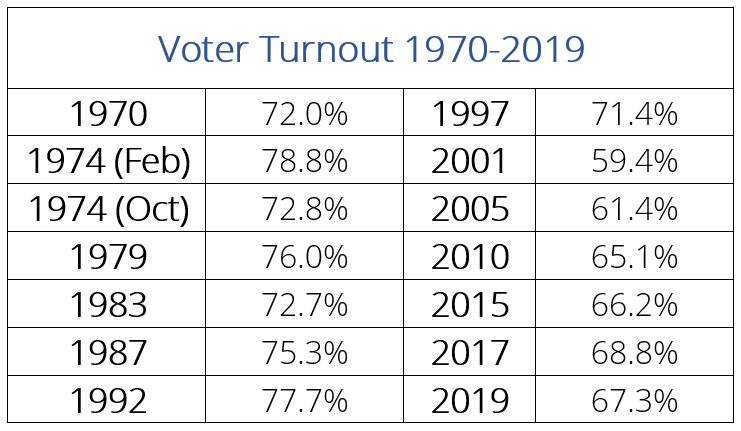 16
What do you think the range is telling us about electoral  turnout for each set of numbers (1918-1966 and 1970-2019)?


Let’s think about how the range is useful - for example, what if  the electoral turnout in 1966 was 5%, and in 1924 it was 95%?

The range tells us what the mean, median, and mode don’t:  essentially, how spread out our numbers are. Why do you  think this is important?
17
Part 3: Final Discussion
After looking at the descriptive statistics (the mean,  mode and the median), and a dispersive statistic (the  range) here are some questions to contemplate:
3A: What do the different type of statisitcs tell us? And what do they not  tell us?
What do you think are the positives and negatives of each  method?
1
For this data set about electoral turnout over the past 100 years,  which statistic (mean, mode, median) do you think worked best?
2
How did these statistics help us understand electoral turnout  over the past hundred years?
3
18
3B: Voter Turnout - How does the  UK compare?
In the past, many people have fought for your right to vote (when you turn 18).  Many campaigners, such as the women’s suffrage movement or those who  took part in the 1819 Peterloo protests and subsequent massacre, gave their  lives to win the right to vote.

Through voting for our elected representatives, we get to have a voice in how  our country is run.

In the UK, the MPs we elect make decisions about taxes,  education, housing, the NHS as well as the environment.

Not everyone who is eligible to vote actually does. There are multiple reasons  for this: sometimes they are interested in politics, or do not like any of the candidates, or are worried they are not well enough informed. Some countries  have compulsory voting, like Australia and Belgium. And even though voting is  mandatory, does not infringe on their rights as they are allowed to submit a  blank ballot at a polling station rather than vote for a candidate.
.
19
So how does the UK compare? The bar graph (a statistical concept we will  explore in the next chapter) below will provide some useful information.
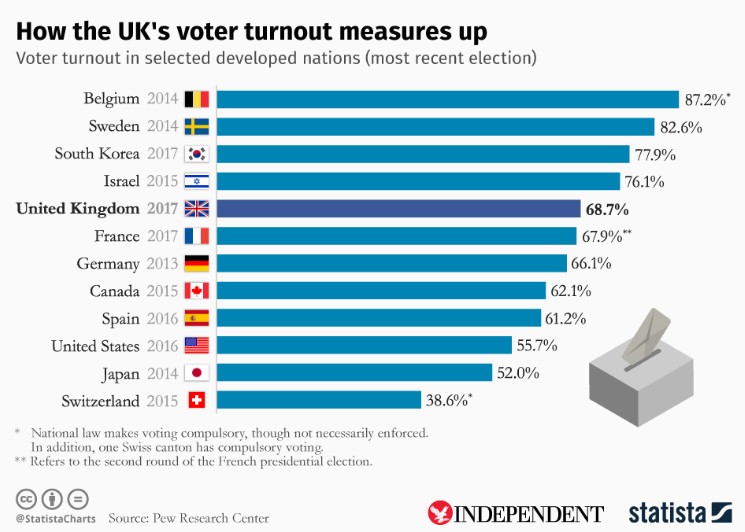 20
3C: Here are some more specific	questions for  discussion:
1
Why do you think people should vote, and are enough people  voting?
Do you think the criteria for eligibility to vote affect who goes out  to vote? What kind of extra data would be helpful in  understanding this?
2
How does the UK's voter turnout compare to other countries  around the world? Use the graph above to compare. Many  countries that do not have a compulsory voting system still get  strong turnouts. For example, Sweden had a voter turnout of  82.6% in 2014, South Korea had 77.9% in 2017, Israel had 76.1% in 2015 and New Zealand had 75.7% in 2017.
3
4
Given the percentage of people who have decided to vote in the  last hundred years, do you think there should be compulsory  voting in the UK (like in Australia or Belgium)?
If the voting age was lowered to 16 years old, do think it would  affect the percentage of people who participate in elections?
Why or why not?
5
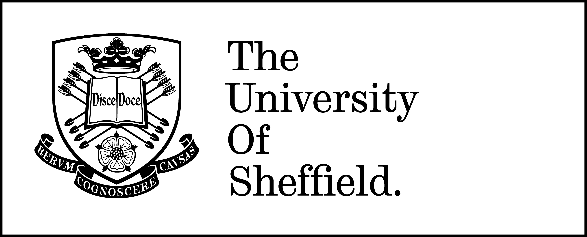